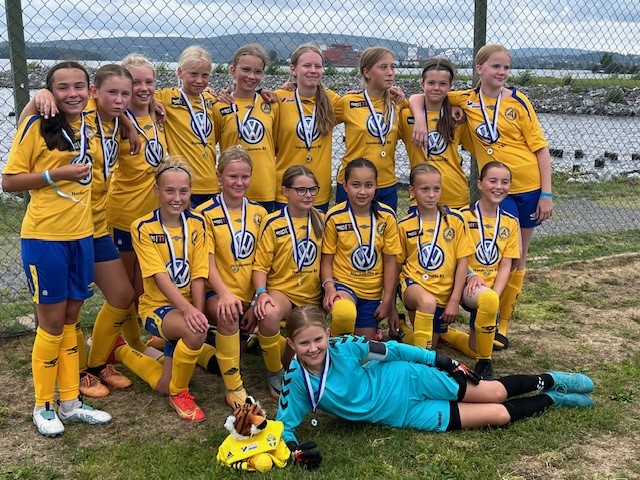 Föräldramöte F11 2025-04-09
Tränare
Tränare
Tränare
Tränare
Lagledare
Lagledare
Krister Öhman 
Michael Byström
Simon Edlund 
Tommy Sjöblom 
Sofie Bylin 
Catarina Westlund
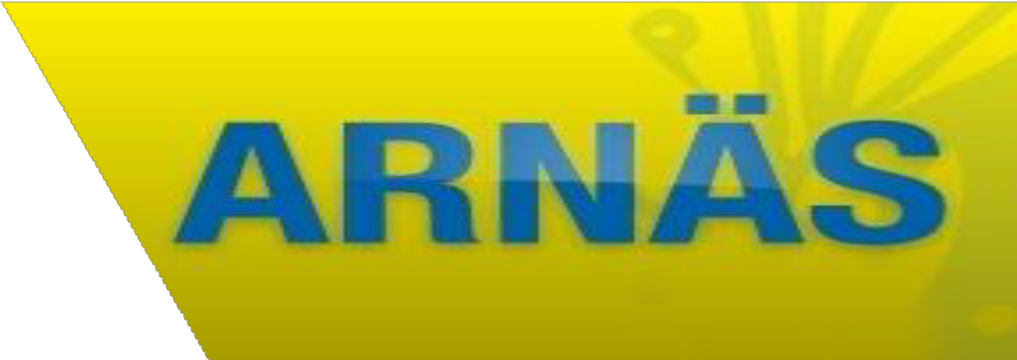 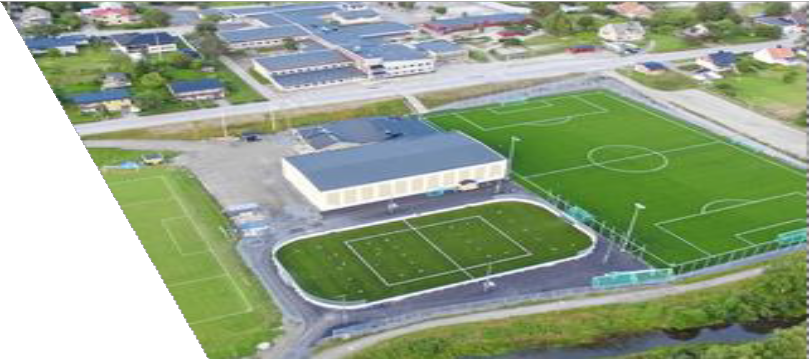 Vid frågor och funderingar kan ni höra av er till Sofie, antingen genom supertextappen, mejl eller per telefon.
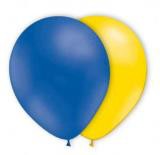 Agenda
Värdegrund:
Så många som möjligt – Så länge som möjligt
- Så bra som möjligt
Kommunikation
Supercoach
Träningstider
Vårcup på Nipvallen 26/4
Umeå IK Cup 2/5 - 4/5
Umeå fotbollsfestival 24/7 - 27/7
Övriga aktiviteter
Vad förväntas av er föräldrar?
Arbetsfördelning
Ekonomi
Övrigt
Kläder
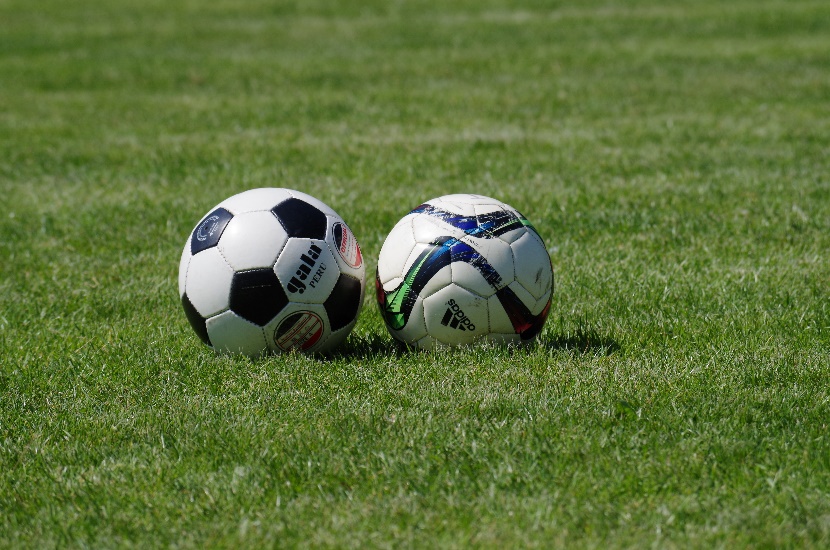 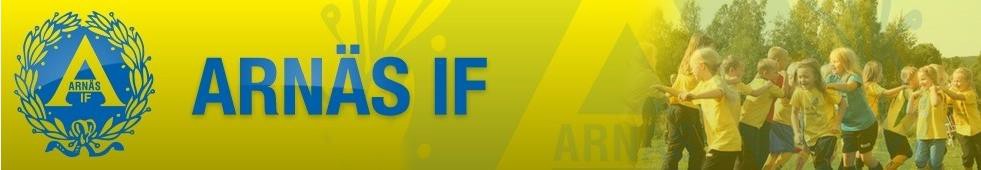 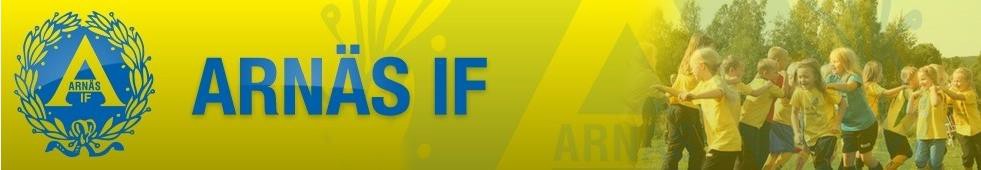 Kommunikation
Laget.se
Kallelse vid träning, kom gärna 15 minuter innan så man är klar för start på utsatt tid
Kallelse vid match, samling 1 timme innan.
Utskick där filer behöver bifogas (e-post)
Logga in och se över era kontaktuppgifter

Supertext
Löpande information av kortare karaktär

Vid händelse av inställda träningar tas den aktiviteten bort i kalendern samt skickas ut via Supertext. 

Viktigt att svara på kallelserna som kommer från laget.se då det är rapportering inför varje match
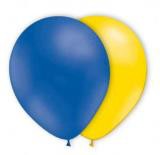 SUPERCOACHSupercoach är ett verktyg framtaget för att underlätta träningsplaneringen för ledare på alla nivåer. Verktyget grundar sig på BPs (Brommapojkarnas) metodik och utbildningskoncept och är mycket metodiskt samt pedagogiskt upplagd där det finns hundratals övningar åldersanpassade för barn mellan 5-15 år. Verktyget kan vi som ledare generera träningar automatiskt på några få sekunder, allt för att underlätta vår vardag som ledare, men även för att ge spelarna en så genomtänkt, rolig och högkvalitativ fotbollsutbildning som möjligt.
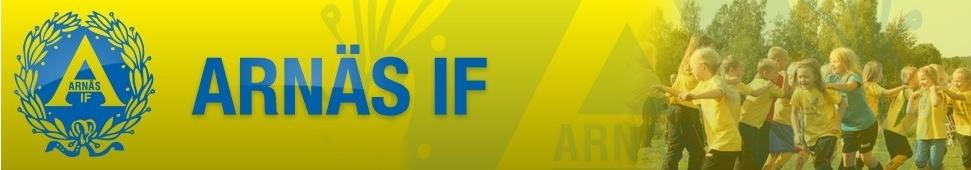 Säsong 2025 (se laget.se)
Konstgräs fram till ca V23 
	Måndagar kl. 18.30-19.45 (K11)
	Onsdagar kl. 18.00-19.45, löpning 30 min (K11)         Torsdag 18:30-19:45 K5 

Div. 3 Flick Ångermanland, 9-manna
Anmält ett lag
Dessa 9 lag möter vi under säsongen fram till 28/9.
Sidensjö IK/KB65, Själevad IK * 2, BK-Örnen,Härnösand SK, Domsjö *2, BIK fotboll, Kramfors-Alliansen, Remsle UIF F11, Bollsta IK. 
Ingen uppdelning av serien som ifjol med slutspelsserie. Nu är det 12 lag så förbundet tyckte det var en perfekt serie att lotta med dubbelmöten hemma/borta.
Träningsnärvaro styrs av vilka som kallas till match
Kallelse sker via laget.se
3 cuper
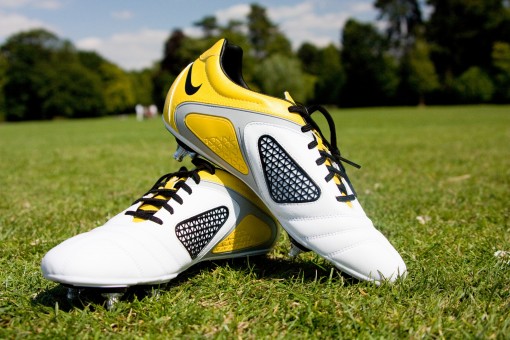 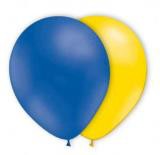 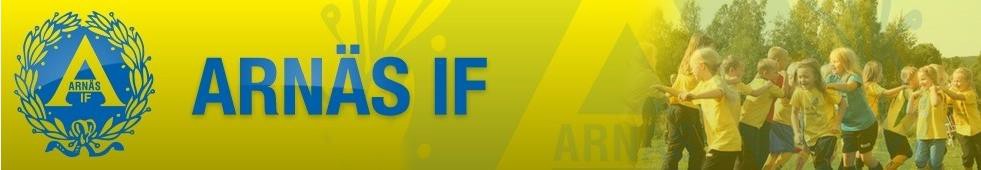 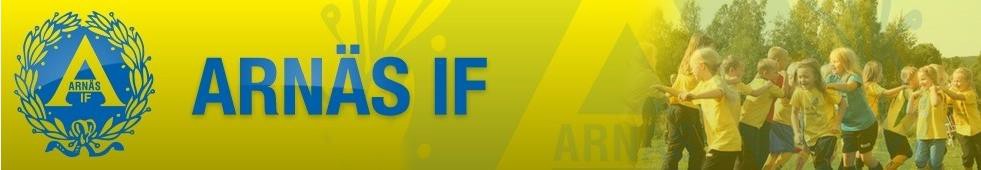 Vårcup på Nipvallen lördag 26/4-2025
Minst 4 matcher. Lagen är Remsle UIF, Frösö IF, Lucksta IF och Arnäs IF.
2x20 min fria byten, alla möter alla
Första match 10:00, A-final och B-final
Lunch ingår, Pastasallad med skinka. Meddela eventuella matallergier. 
Info kommer att skickas ut via mejl till er som är anmälda, 250:-/spelare ur egen ficka senast 14/4
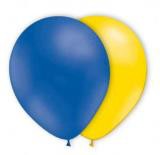 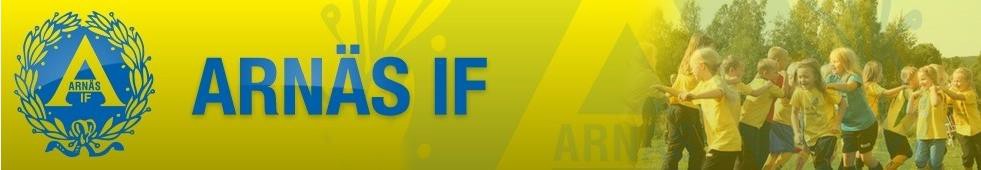 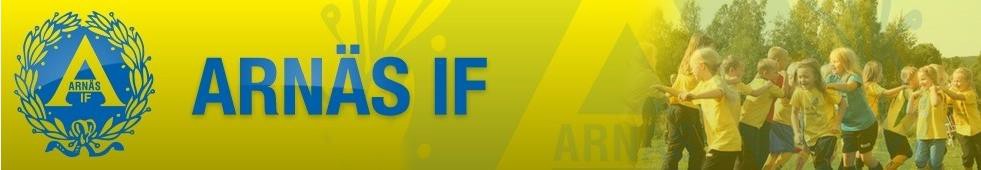 Umeå IK Cup 3-4/5-2025
I åldersgrupp 14 år flickor spelas gruppspelsmatcher 9-manna med slutspel. 
5 matcher under cupens 2 dagar
2x25 min 5 minuters paus 
Första match 10:00 
Boende på hotell Winn
450:-/spelare i delat hotellrum. Lunch och middag får man betala ur egen ficka.
Mer info kommer att skickats ut via mejl till er som är anmälda.
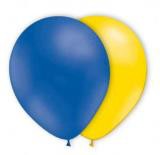 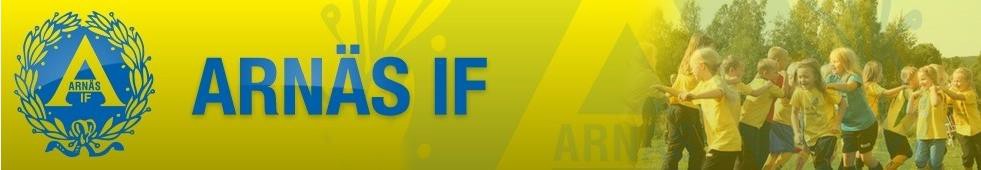 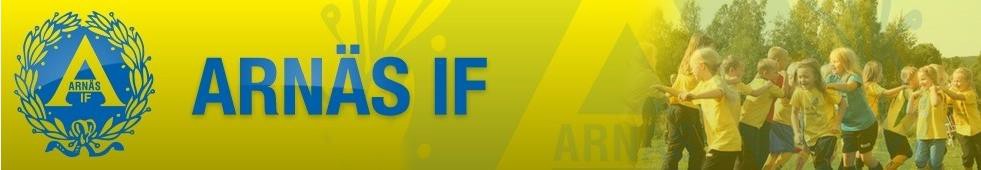 Umeå Fotbollsfestival 2025Torsdag-Söndag 24 – 27 juli.
I åldersgrupp 14 år flickor spelas gruppspelsmatcher 9-manna med slutspel. 
Minst 4 matcher under cupens 3 dagar
2x20 min i gruppspel, 2x25 i slutspel A-och B-finalerna.
Ansvariga på plats
Logi torsdag-söndag på skolan eller idrottshall på medhavd luftmadrass.
Fria resor med Umeå Fotbollsfestivals turneringsbussar (torsdag morgon – söndag eftermiddag)
Deltagarkort 1800:-/spelare betalas ur lagkassan
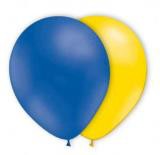 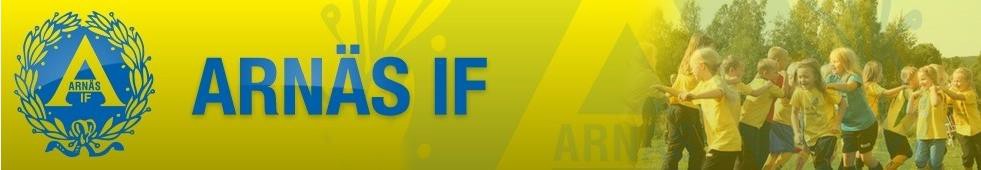 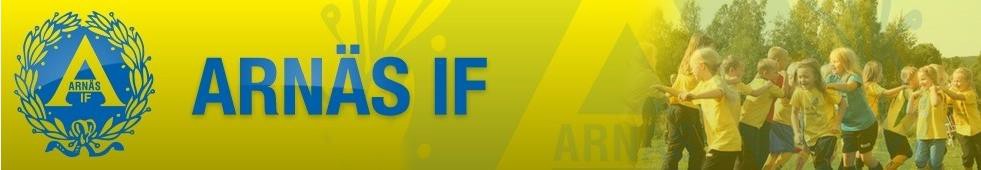 Deltagarkort flickor födda 2011
Lagavgift 1 500 kr (betald ur lagkassan)

Detta ingår i deltagarkortet: 

Deltagarkort 1 800 kr som betalas ur lagkassan berättigar till följande:
Övernattning 3 nätter
Måltider från frukost torsdag-lunch söndag
Fria transporter med cup bussarna.
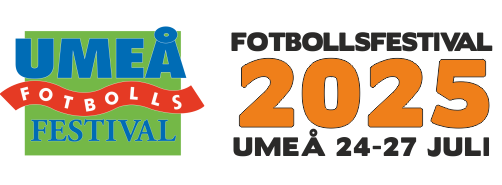 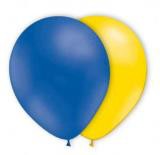 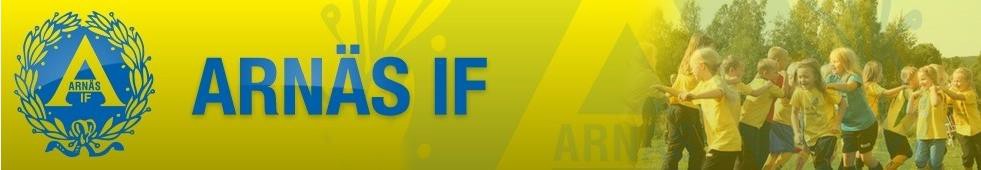 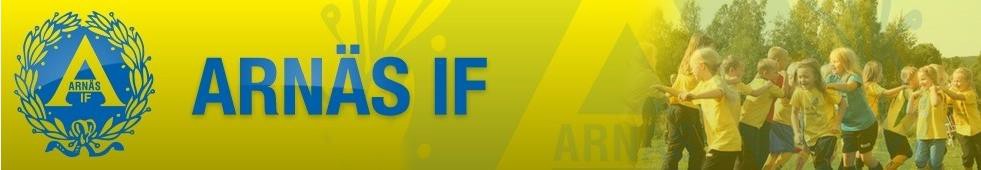 Övriga aktiviteter
Gemensamma aktiviteter för laget		Egen anmälan, man står för kostnaden själv 
Kick-off den 12/4 				Fotbollsskola Friska Viljor FC- Intersport Camp
					2025, 16-19/6 på skyttis. 
3 st grillningar på Stora Coop 			
					Junselelägret 26 juni – 29 juni
Anmält nattvandring, men ej fått svar.		Anmälan, resa mm fixar man själv.	
					De spelare som väljer att åka representerar Arnäs.
Arnäsdagen lördag 7 juni, alla lag deltar	Tänk på att vi både representerar vårat lag och Arnäs IF

Sopning på Norbergs Åkeri								                                                    

DM, 6/6?					
Vi vet ännu inte vart och vilka tider men
Återkommer så snart vi vet mera.
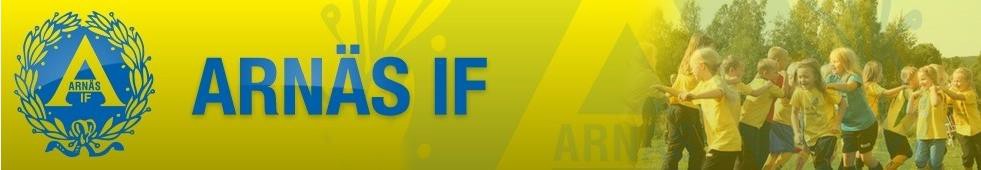 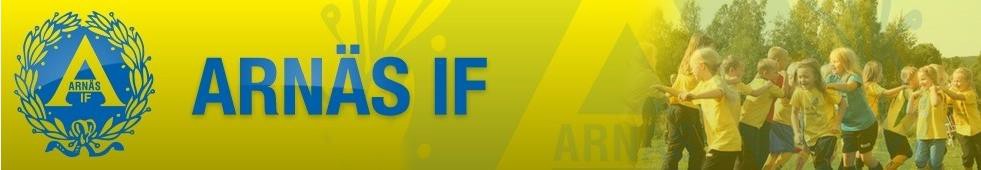 Vad förväntas av er föräldrar tillsammans med tjejerna?
Hjälpa till att samla in lagets beting
–	Försäljning av toalett & hushållspapper, start i slutet på april.
Sopning på Norbergs Åkeri, mitten på maj. 
Grillning på Stora Coop
Eventuell nattvandring
Arnäsdagen 7 juni
Även i år är det eventuellt behov av 2 st föräldrar/lag som kan medverka vid skötsel av anläggningen under semestern, Björn har slutat men Gabrielas pappa Vidmands tar över.
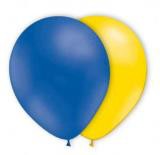 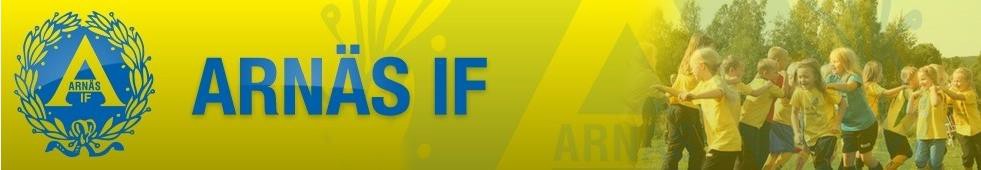 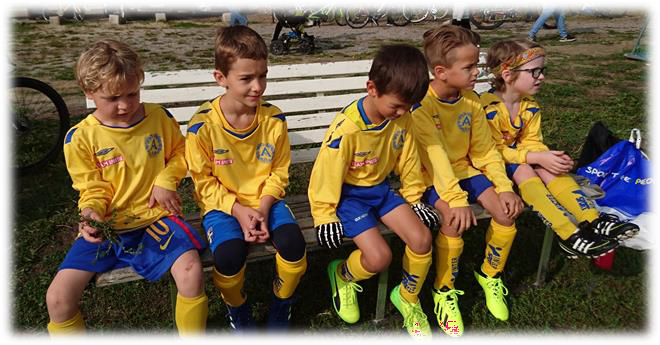 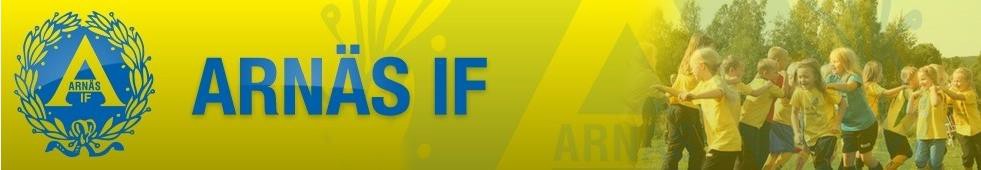 Arbetsfördelning inom laget
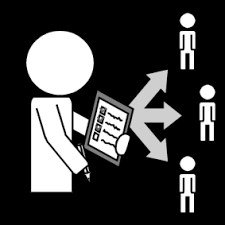 16 familjer
          5 ledare
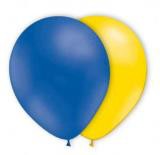 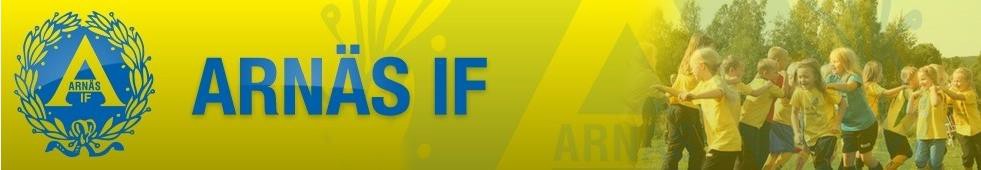 Fikagrupp
Match-arrangemangsgrupp
Ekonomi
Tränare          Domarfixare    Anläggninskontakt    	         Moa	    Gabriela
Krister           
Micke
Tommy
Simon
Sofie
Emelia
Alma H
Kajsa
Emma
Ida
Liah
Kajsa
Ofelia
Nicolina
Hoseana
Gabriela
Kisana
Emilia
Alice (kassör)
My
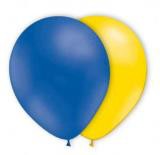 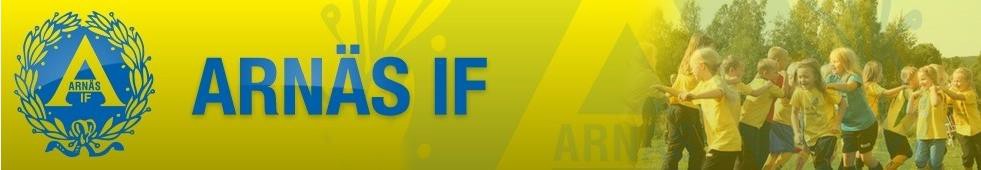 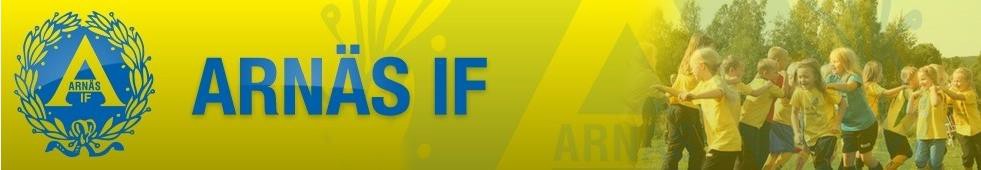 Ekonomi 2025
Avgifterna ska täcka personalkostnader (Arnäs har en anställd vaktmästaren), anläggningskostnader, domarkostnader samt materialkostnader.
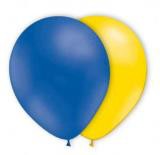 Kassabok 2024
Kassabok 2025
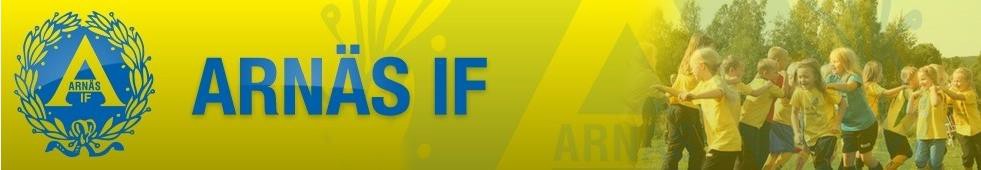 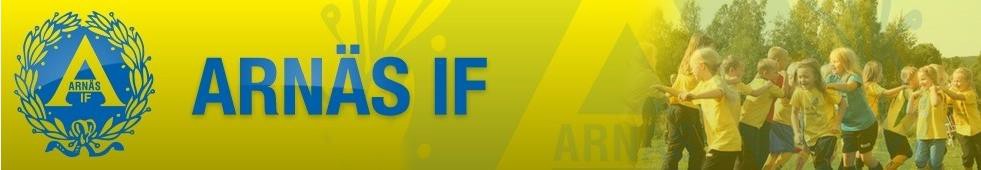 Ekonomi
Flerbarnsrabatt

Varje familj med mer än två barn har möjlighet till rabatt på medlemsavgiften. Det betyder att om tre barn är inskrivna på samma adress behöver bara de två äldsta betala medlemsavgift. Eftersom alla spelare behöver försäkring, bra planer och domare så utgår ingen rabatt på deltagaravgiften eller lagbeting.

Arnäs IF/Styrelsen
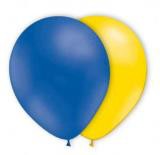 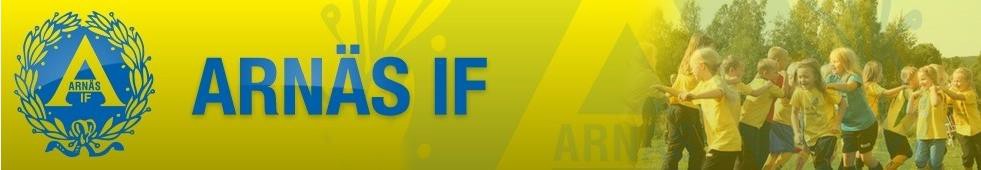 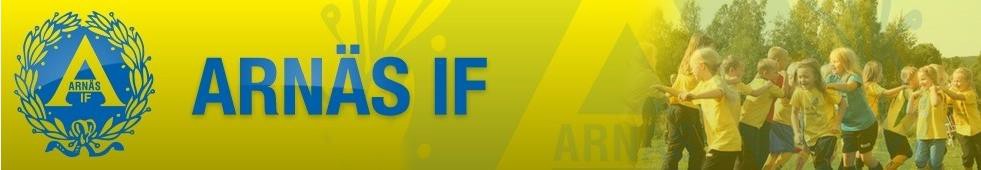 Övrigt
Alla medlemmar i klubben är försäkrade. Skadar barnen sig bör/ska ni göra
skadeanmälan. Blankett finns på klubbens sida på Laget.se

Instagram-konto, arnas_f11 Följ gärna om ni inte redan gör det.
     Prata gärna med era tjejer om att när vi är på socialmedier undviker      vi att skriva och kommentera olämpliga saker om andra lag
     och spelare. 
     Vi inom Arnäs ska vara bra representanter! 

	Tjejerna kan själva svara på sina anmälningar till träningar & matcher.
     Skicka e-post adress till Sofie. 

   Övrigt?
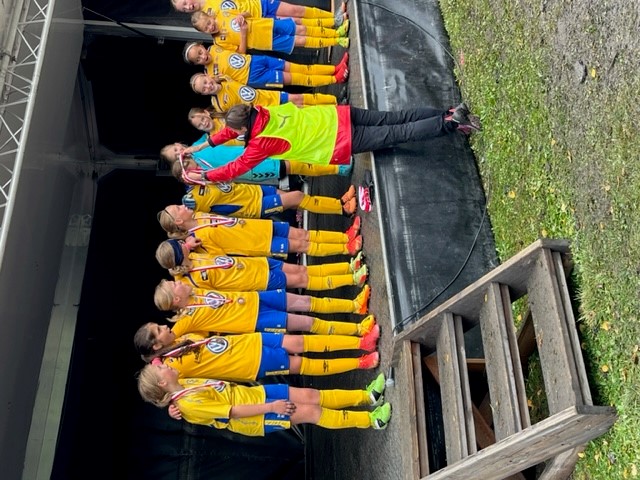 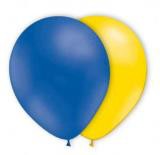 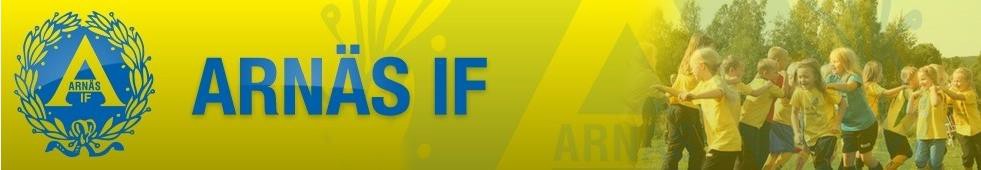 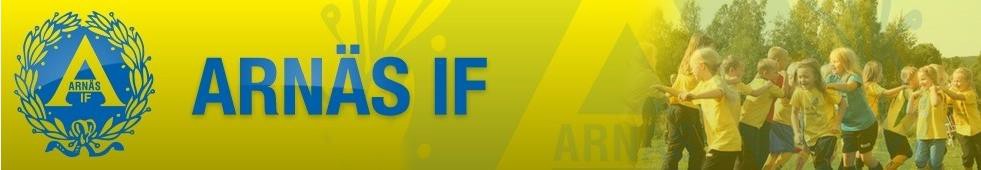 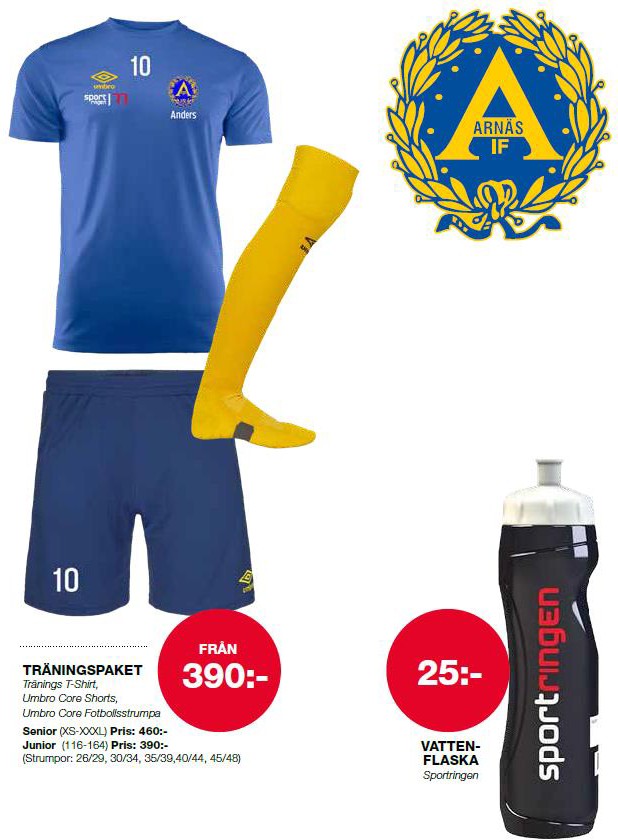 Klädbeställning säsong 2025
BESTÄLL I VÅR KLUBBSHOPP!I Klubbshopen kan du välja mellan att betala med kort,faktura eller delbetalning. Betalningen reserveras på ertkonto men ni betalar inte förrän era produkter är klara och finns att hämta ut i butiken.Så här gör du för att handla föreningskläder online:1) Gå in på sportringen77.se2) Klicka på din föreningslogga och börja handla*!VILL DU PROVA KLÄDERNA?Ni har möjlighet att prova kläderna i vår butik. (Vikingag. 42, Örnsköldsvik).Då beställning av kläder med tryck är bindande rekommenderar vi att ni provar ut rätt storlek innan beställning om ni är osäker på storlek.LEVERANSBeställda produkter hämtas i butiken, Sport 77.När beställningen är lagd får du ett bekräftelsemail med uppgiven leveranstid. Visa upp bekräftelsemailetför personalen i kassan när du kommer. *Du måste vara 18 år för att få handla i vår klubbshop.Har du frågor angående Arnäs IF:s Föreningsshop?Kontakta: Emil Edlund, Sportringen770660-43 18 80, emil@sport77.se 
Sedan är det bara att klicka på föreningsloggan och börja handla! Har du frågor angående din Föreningsshop: Sportringen77 Öppet 10,00-17,00 mån-fre Emil Edlund 0660-431880 emil@sport77.se
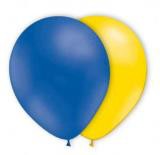